وزارة التعليم العالي والبحث العلمي جامعة صلاح الدين/هةوليَركلية التربية الأساس                                                                                             بحث منشورالكفاءة الذاتية وعلاقتها باضطرابات الشخصية لدى طلبة كلية التربية الاساس
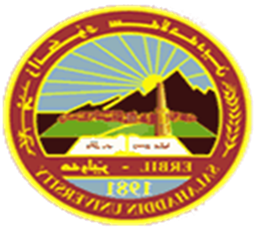 م.م. زيان توفيق ميرزا
طبق البحث بعام2020- 2021  
تم نشر البحث
عام 2022-2023
هدف البحث
التعرف بــــ علاقة الكفاءة الذاتية باضطرابات الشخصية لدى طلبة كلية التربية الاساس في جامعة / صلاح الدين/اربيل ومن متطلبات البحث مقياس الكفاءة الذاتية.

حدود البحث:
 ويتحدد مجتمع البحث الحالي بطلبة الجامعة ومن كلا الجنسين الذكور– الاناث، للدراسة الصباحية للعام الدراسي  2020- 2021
مشكلة البحث
يرى كل من( باندورا وبيلاي) انخفاض مستوى الكفاءة لدى الفرد يولد لديه توترا يعرفه عن استعمال القدرات المعرفية من خلال تحويل الانتباه عن كيفية ما يمكن ان يقوم بما مطلوب منه على افضل نحو ممكن،

 الى إثارة القلق حول العجز الشخصي او احتمالية الفشل، لذلك كثير ما يفشل الطلبة في بناء تميت معرفية هادفة، "أعطيت كل مجموعة سلسلة من المسائل العالية الصعوبة أثبتت الدارسة ان الطلبة الذين تقل لديهم مستويات توقع الكفاءة الذاتية تكون رغبتهم واستمتاعهم بأداء الواجبات البيتية اقل من هؤلاء الذين لديهم مستو عال من الكفاءة"،

بناء على ما تقدم جاء هذا البحث محاولة علمية متواضعة للإجابة عن تساؤل رئيس هو: 
هل ان طلبة الجامعة لديهم كفاءة ذاتية؟
هكذا يكنب  ملاحظة ////بانتعريف / أداة البحث/ النظريات/ عينة البحث/ الاستنتاجات/
1-نظرية باندورا 1977)):
   ويرجع مفهوم الكفاءة الذاتية للعالم(ألبرت بأندورا ) الى بناء أساسي في نظرية التعلم الاجتماعي يطلق عليل معتقدات الكفاءة، تتضمن مجموعة واسعة ،أهمها هو الكفاءة الذاتية، إذ يعد المفتاح لدخول عالم المعتقدات الأخر ،

 وبذلك يكون توقع الكفاءة معتقدا حول القدرة على تنظيم سلسلة من الأعمال الضرورية وتنفيذها لتحقيق انجاز معين, والكفاءة الذاتية تكوين نظر وضعه (بأندورا، 1977 ) في كتاب (نظرية التعلم الاجتماعي) وعلى مدى سنوات حاول ( بأندورا ) وضع الأسس الفلسفية والنظرية  لمفهوم الكفاءة الذاتية (غانم،2011).
ب-نظريات الشخصية.
لقد وضع علماء النفس نظريات الشخصية جميعها، واعرضها بأسلوب الايجاز في التعريف للنظرية.
النظرية المعرفية في علم النفس التطوري: 
تشرح هذه النظرية تطور الشخصية بناءً على معتقدات أو توقعات الفرد حول العالم من حوله وتسمى هذه المعتقدات الإدراك، علاوة على ذلك، 

يقال إن العمليات المعرفية لها دور أساسي في شخصية، لذلك الموضوع تؤثر الأفكار والذاكرة والعواطف والأحكام القيمة أيضًا على السلوك، المؤلفون الرئيسيون للنظرية المعرفية للشخصية هم ألبرت بأندورا والتر ميشيل وكساندرا بي.
منهجية البحث
استخدمت المنهج الوصفي لملائمته طبيعة البحث
أولاً ـــــ مجتمع البحث:
يتحدد مجتمع البحث الحالي بطلبة كلية التربية الاساسية من جامعة صلاح الدين ومن كلا الجنسين، الدراسات الصباحية للعام الدراسي (2020- 2021) والبالغ عددهم (2010) ولجميع الاقسام، وبواقع حال تم تطبيقها على(100) طالب وطالبة لقسمين (الرياضيات والكوردي) واعتمدت الباحثة مقياس الكفاءة الذاتية المتضمن (30) فقرة لكل فقرة (5) بدائل هي(تماما، غالبا، احيانا، نادرا، نادرا جدا)